Helen Fitzgerald
Information & Support Lead
helen.fitzgerald@sageadvocacy.ie
086 130 2712
Function of Information and Support in Sage Advocacy

Operates Nationwide
Provide information relating to health and social care services in Ireland, laws and policies related to adult safeguarding, consent, financial and Legal matters.  
First point of contact in relation to queries arising from the operationalising of the Decision Support Service (ADM (C) Act 2015)
Deliver a rapid response helpline for defined times outside of core office hours.   
Provide a triage of advocacy cases and refer to a regional advocate where necessary. 
Sage Advocacy monitors the impact of its systemic advocacy.


Between May & Oct this year Information and Support responded to over 2000 calls
Info and support call to advocacy
Call from NGO querying if Sage can support a gentleman who feels he is trapped in Nursing home care and wishes to return to his own home

Information and Support team discussed issues with caller and sent referral form for NGO to discuss consent to service

Referral received 

Assigned to Regional Coordinator in Dublin North 

- Regional Coordinator met with client and discussed advocacy plan
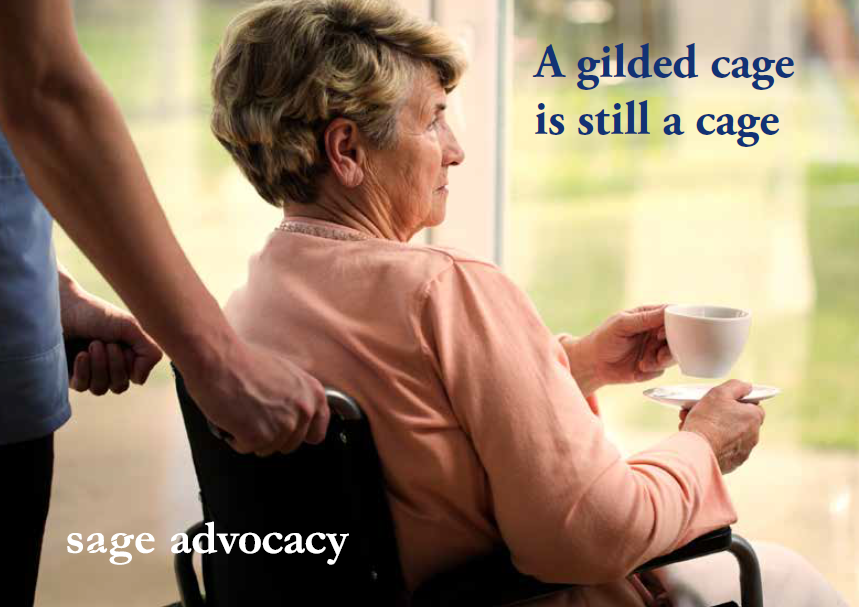 Referral from NGO 
Client in LTC and wished to return home 
New baseline since Hospital admission
HCP application 
Issues re residence / new residence required
Home prior to Hospital Admission
No lift access
Pathways unsuitable for wheelchair users 
HCP refused until ground floor accommodation sourced
While waiting for suitable accommodation:
Wheelchair / OT 
CHO cross issues 
Assessed for property / refused 
Assessed for second property / approved
HCP application / accepted
OT / NGO / PHN/ SW / NH MDT
CWO application
Appliances / Bed / furniture / Utilities / deliveries / GP / Medications
D/C date set
Support with finances 
Case lasted 2 years
New Home
Ground floor Bungalow
Wheelchair accessible 
HCP accepted
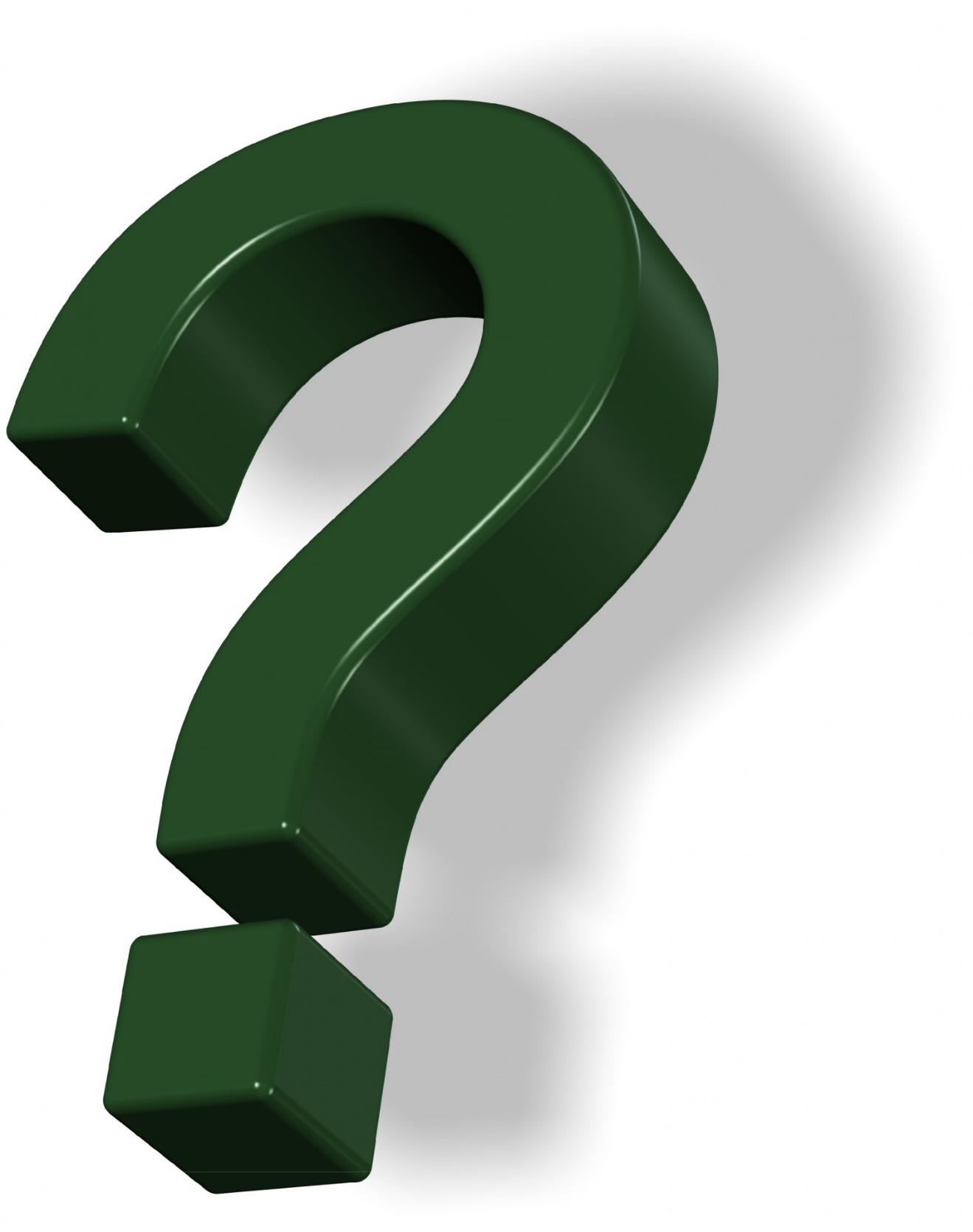